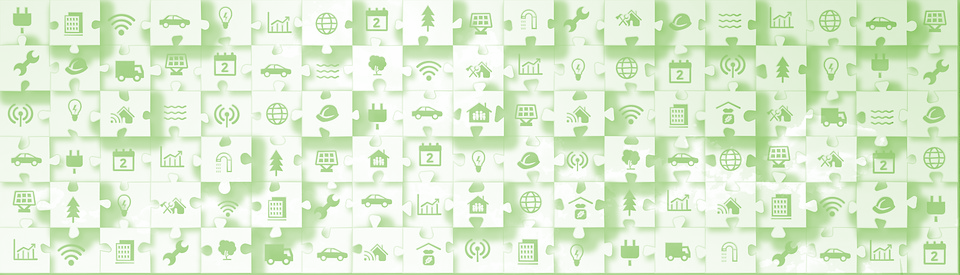 Fuel cells
https://pixabay.com/photos/puzzle-icon-blue-sky-ecology-2198142/
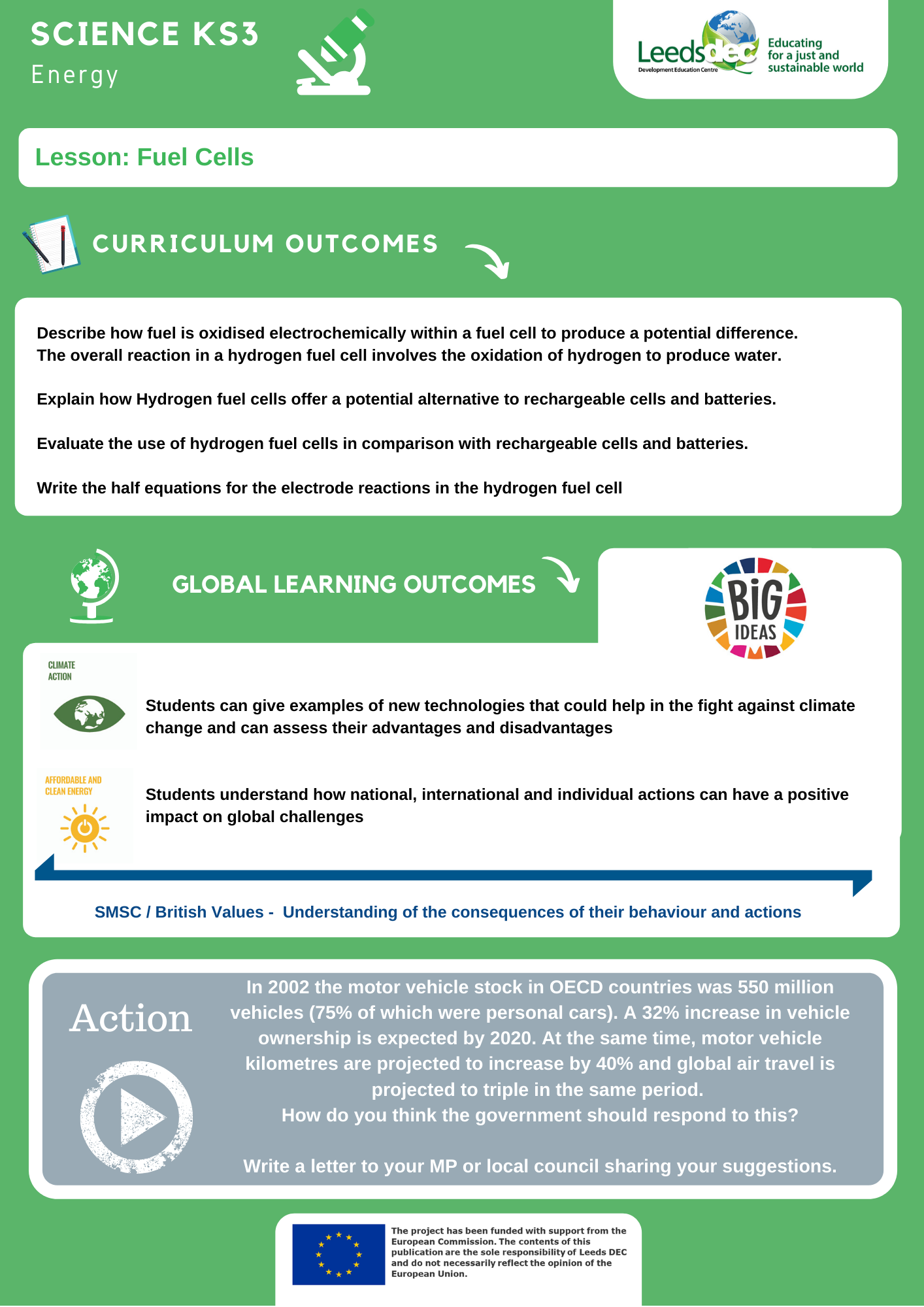 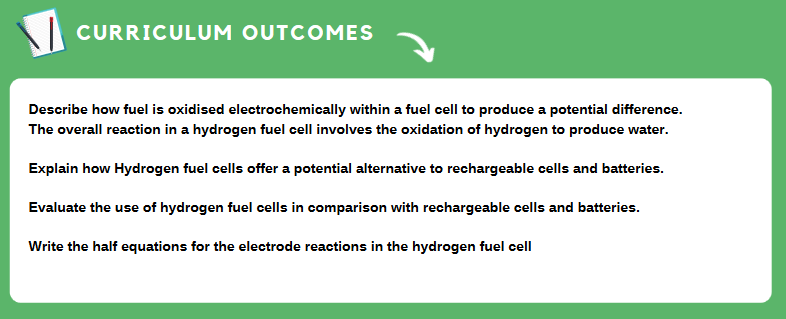 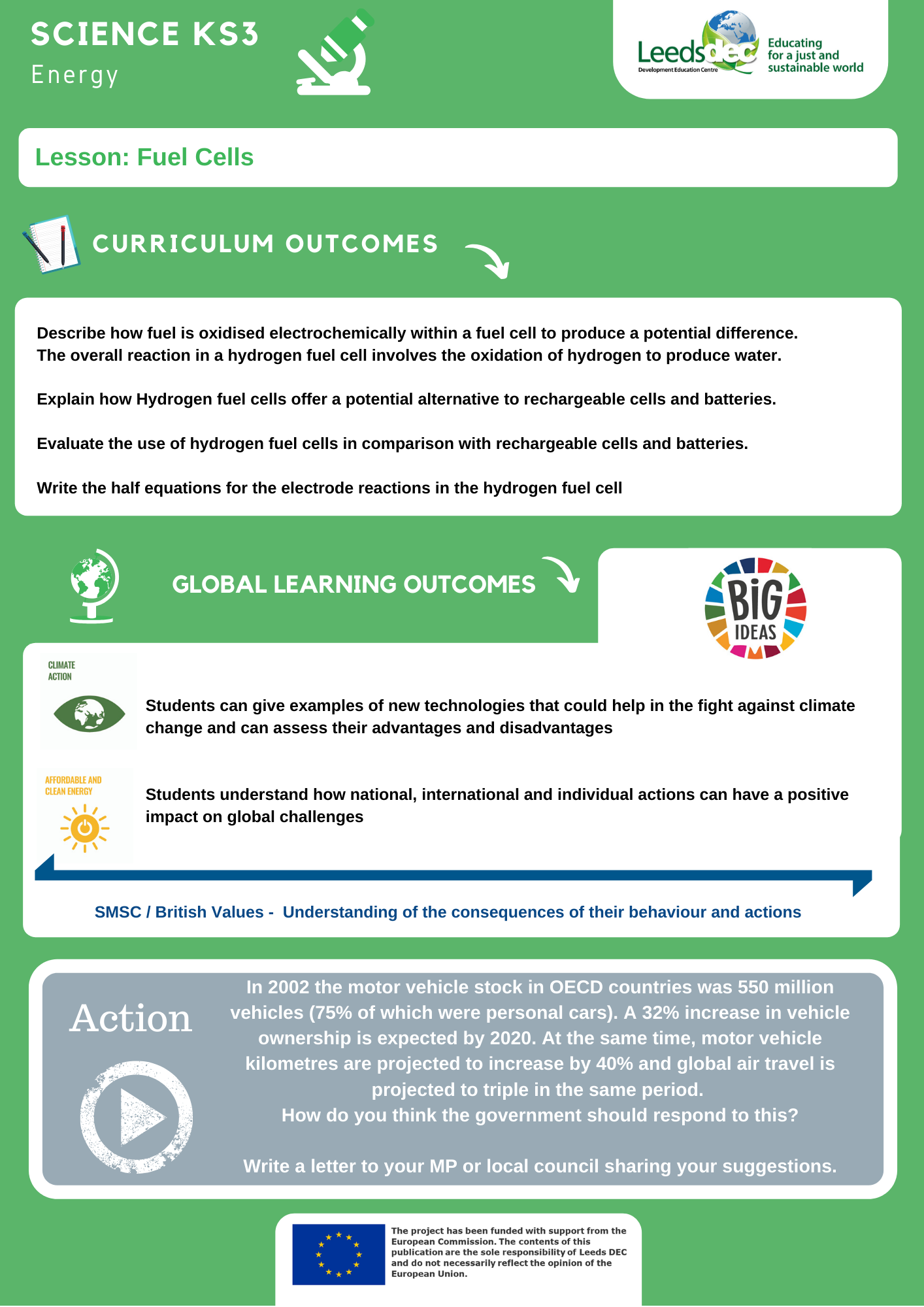 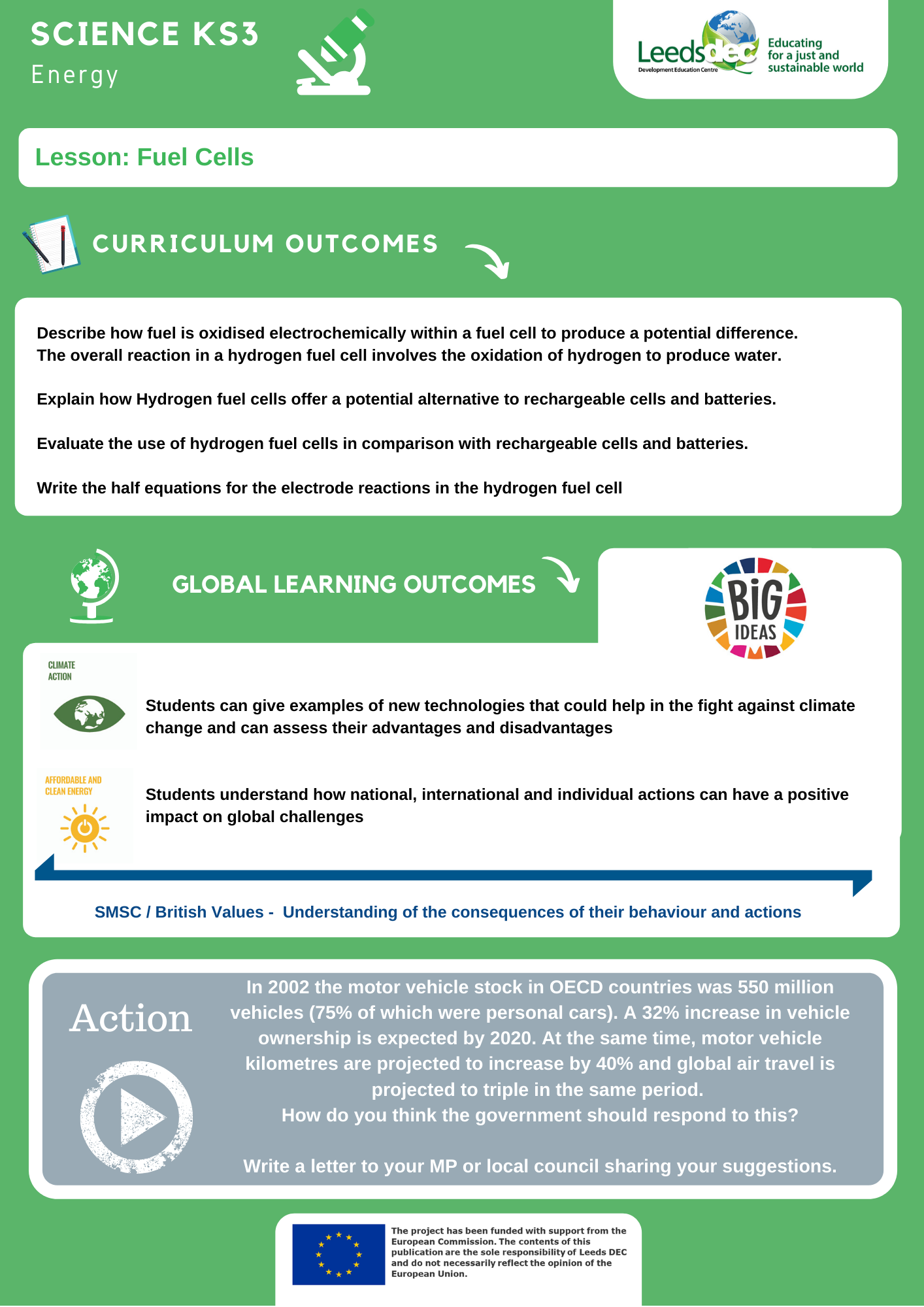 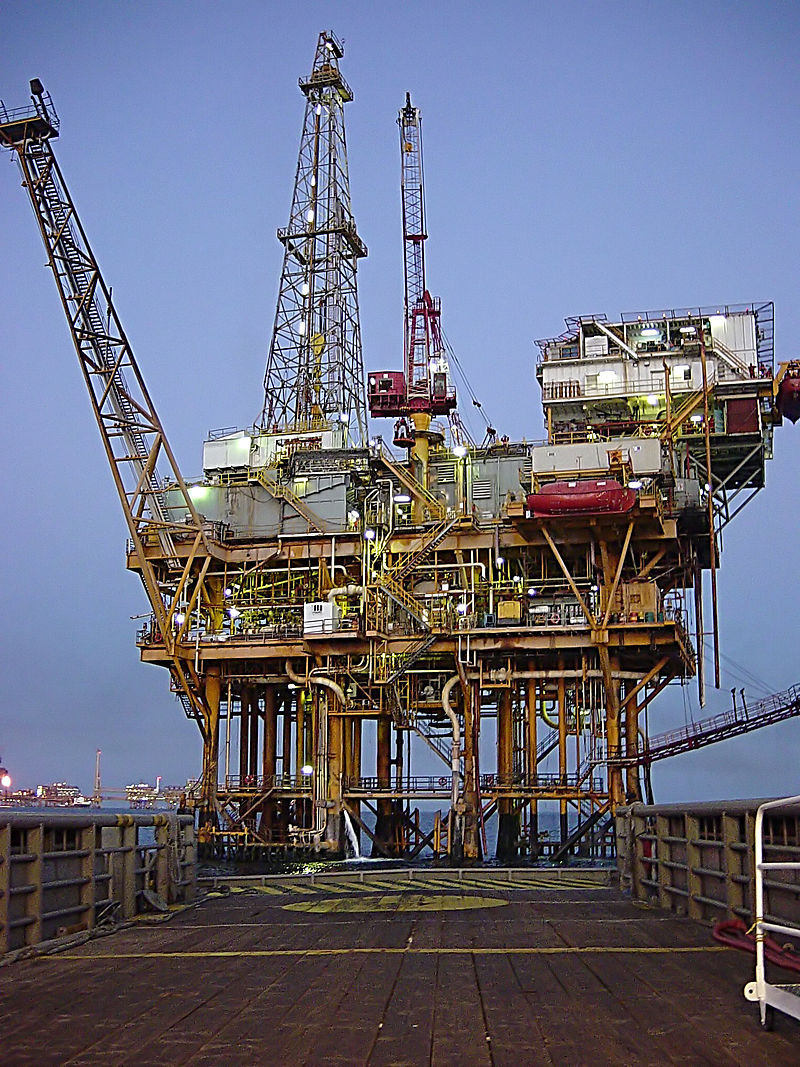 Current vehicle technology uses fossil fuels or battery power. 
What problems are associated with using fossil fuels and  batteries?
https://en.wikipedia.org/wiki/Fossil_fuel 
By Chad Teer from Coquitlam, France - Flickr.com - image description page, CC BY 2.0, https://commons.wikimedia.org/w/index.php?curid=341183
Yesterday's technology?
Fuel cells can have near-zero emissions, are quiet and efficient are safer to dispose of and unlike batteries don’t run down.
Proton-exchange-membrane fuel cell technology and next-generation fuel cell concepts are being explored for space vehicle applications, such as the Mars Flyer, and for aircraft power and propulsion systems. Credit: NASA
Fuel cells, powering the future?
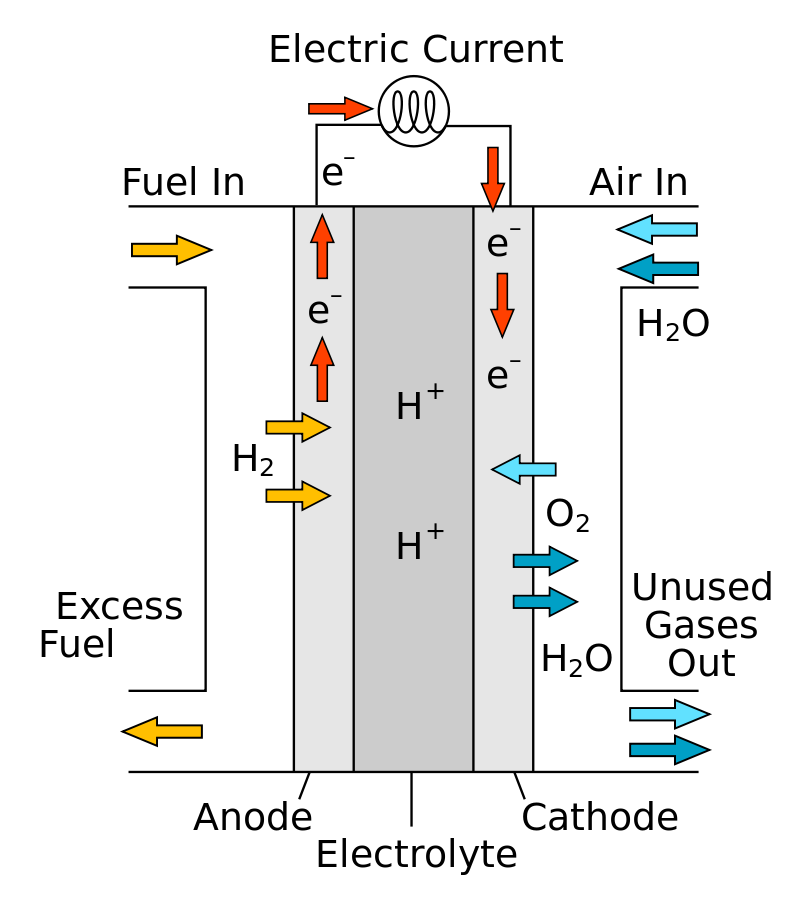 A fuel cell is a device that produces a voltage continuously when supplied with a fuel and oxygen.In a hydrogen-oxygen fuel cell, hydrogen and oxygen are used to produce a voltage. Water is the only product.
Write a balanced equation for the overall reaction in a hydrogen-oxygen fuel cell.
Two separate reactions happen, one on each side of the fuel cell.
By R.Dervisoglu - Own work, based on http://en.wikipedia.org/wiki/File:Solid_oxide_fuel_cell.svg, Public Domain, https://commons.wikimedia.org/w/index.php?curid=19314043
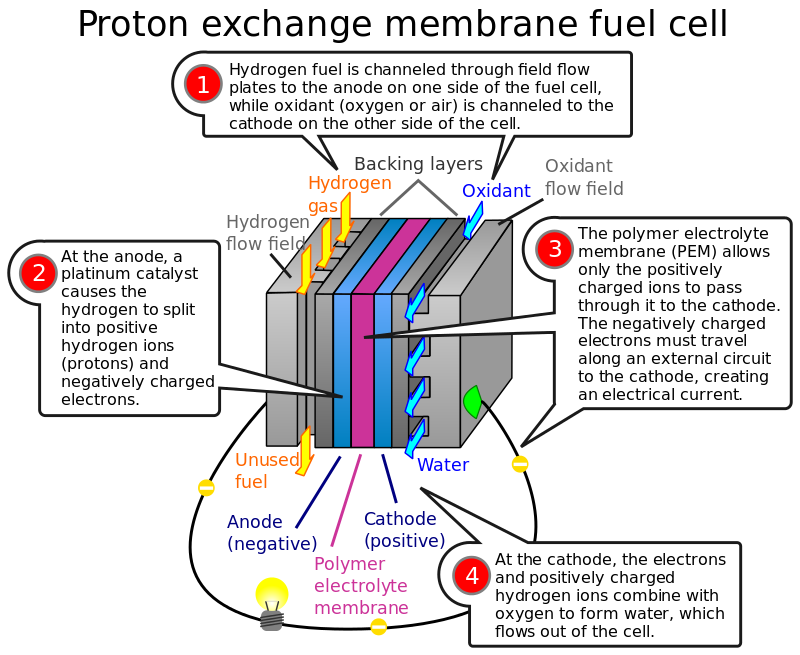 By Jafet at English Wikipedia - Transferred from en.wikipedia to Commons by Kpengboy., Public Domain, https://commons.wikimedia.org/w/index.php?curid=8680999
What a waste!
World wide we produce 6.4 trillion litres of urine!.
The sewage is collected and then treated or disposed of.
But what if, along the way, there was a means to make the  sewage do something useful? Human urine is rich in nutrients, and some bacteria actually thrive on eating those nutrients.
Scientists have been showing how human urine can be used to generate electricity in a microbial fuel cell which can be produced for about £1.
Pee Powered fuel cells.
Video: https://www.youtube.com/watch?v=A3dyegoKX_U&feature=youtu.be
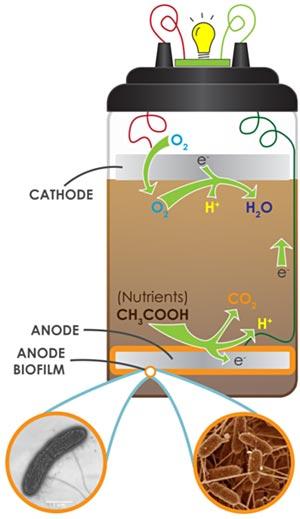 This diagram shows the reactions taking place in a microbial fuel cell (or MFC) that make it generate electricity. (Wikimedia Commons, 2010, MFCGuy2010)
A microbial fuel cell, is a device that can use microbes to make electricity. It is a renewable, clean source of energy which can even use urine as fuel.Bacteria eat the nutrients in the urine, and in turn, produce electrons. These electrons can be harnessed  to create electricity.
List all the ways you use electricity at home.
Affordable, clean energy for all. An estimated 1.1 billion people – 14% of the global population – do not have access to electricity according to Energy Access Outlook 2017.
What would you most miss if you had no access to electricity?
Imagine you were given some microbial fuel cells, how would that change things?
Make a justified argument in support of further improving and distributing microbial fuel cell technology.
Comparing and contrasting.
Fuel Cells
Rechargeable batteries.
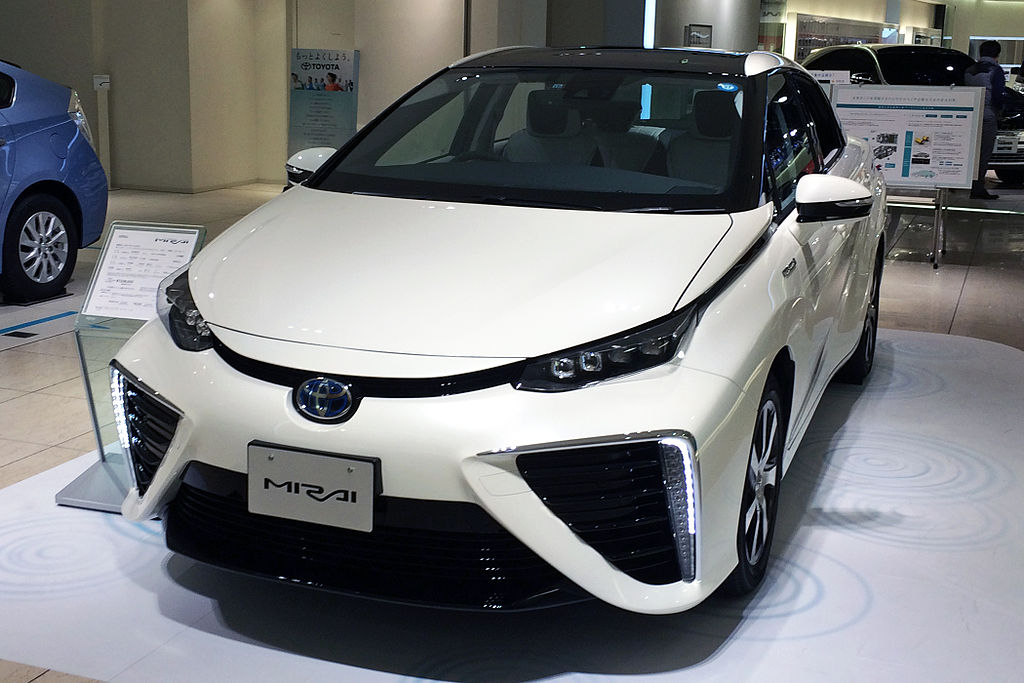 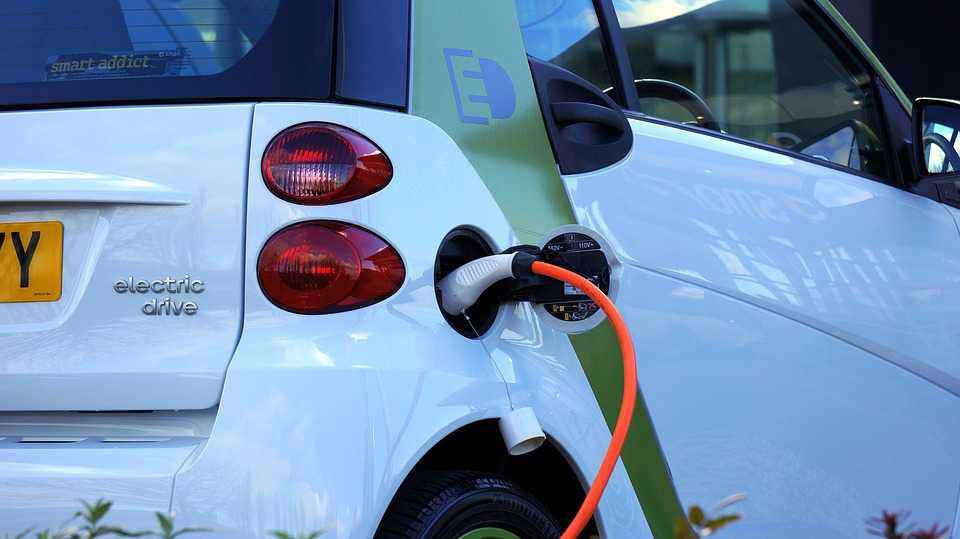 [Speaker Notes: https://upload.wikimedia.org/wikipedia/commons/thumb/8/8c/Toyota_mirai_trimmed.jpg/800px-Toyota_mirai_trimmed.jpg http://cdn.zmescience.com/wp-content/uploads/2017/07/electric-car-1458836_960_720.jpg]
An automobile company is looking to invest in new technology to replace fossil fuel powered internal combustion engines by 2025. Work in pairs to produce a report which presents the advantages and disadvantages of hydrogen fuel cells and rechargeable batteries. Each person will evaluate one technology.
Evaluating fuel cells- sort the statements into pros and cons
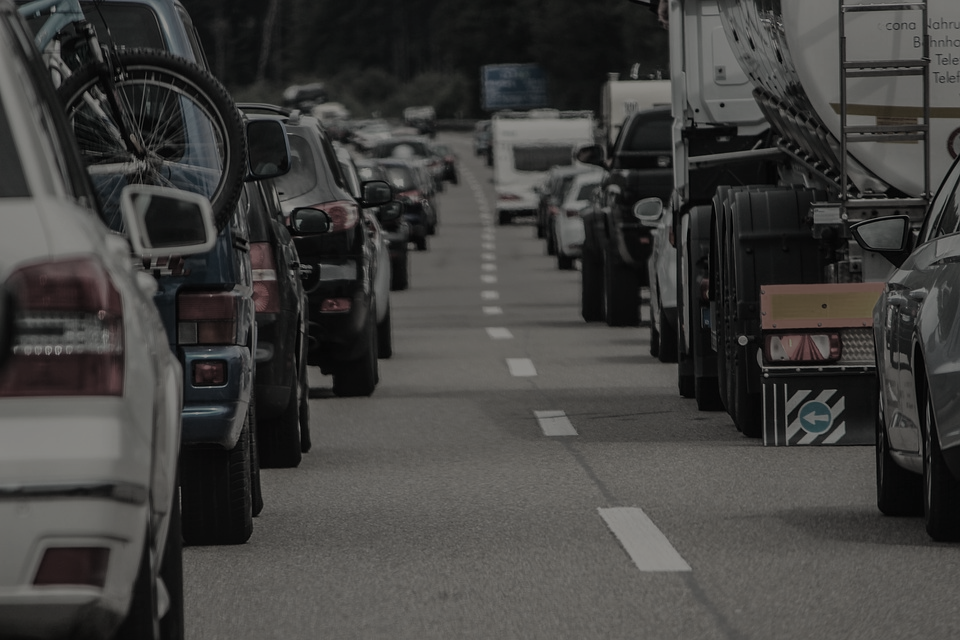 There are over a billion motor vehicles in the world.
Fuel cell technology and rechargeable batteries can significantly reduce CO2 emissions from future vehicles.
What other challenges do a billion vehicles on the roads create?
Do new sources of fuel address these?
Should the global population reach 9.6 billion by 2050, the equivalent of almost three planets could be required to provide the natural resources needed to sustain current lifestyles.

What drives us to consume so much stuff? What are the alternatives?
[Speaker Notes: https://i1.wp.com/tout-metz.com/wp-content/uploads/2018/09/bouchons-a31.jpg?fit=1600%2C1067&ssl=1]
Households consume 29 per cent of global energy and consequently contribute to 21 per cent of resultant CO2 emissions. What can you do to drastically reduce your carbon emissions to meet the current climate emergency?
Action
In 2002 the motor vehicle stock in OECD countries was 550 million vehicles (75 per cent of which were personal cars). A 32 per cent increase in vehicle ownership is expected by 2020. At the same time, motor vehicle kilometres are projected to increase by 40 per cent and global air travel is projected to triple in the same period. How do you think the government should respond to this? Write a letter to your MP or local council sharing your suggestions.
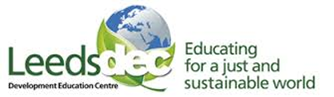 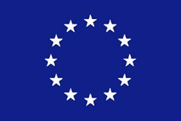 World Class Teaching project has been funded with support from the European Commission. The contents of these actions are the sole responsibility of the contractor and can in no way be taken to reflect the views of the European Union.